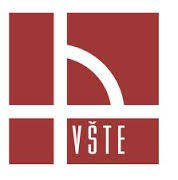 Vysoká školatechnická a ekonomickáv Českých Budějovicích
Měření intenzity dopravy na vybrané síti silničních komunikací

Autor bakalářské práce: Aleš Mrázek
Vedoucí bakalářské práce: Ing. Ladislav Bartuška
Oponent bakalářské práce: prof. Ing. Václav Cempírek, Ph.D
České Budějovice, červen 2016
Motivace a důvody k řešení problému
Problematika v blízkosti bydliště
Snaha dozvědět se více o tématu
Zjistit aktuální situaci dopravy
Cíl práce
Cílem bakalářské práce je zvolit v silniční síti oblast pozemních komunikací, na kterých je žádoucí provést měření intenzit dopravy. Na základě těchto měření provést analýzu organizace dopravy v dané oblasti a navrhnout případná řešení dopravních nedostatků.
Výzkumný problém
Zjištění aktuální intenzity dopravy na Budějovické ulici v Táboře
Porovnání aktuálních hodnot s hodnotami z minulých let
Možné vyřešení vysoké intenzity dopravy
Použité metody
Metoda sběru dat
 Metoda zpracování dat
 Analýza
Město Tábor – Budějovická ulice
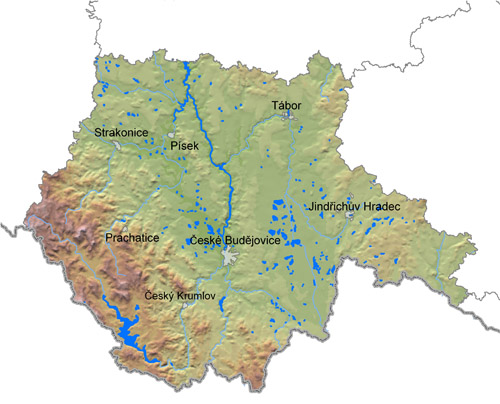 Denní intenzita dopravy na Budějovické ulici v den průzkumu
Roční průměr denních intenzit dopravy na Budějovické ulici
Vývoj RPDI dopravy na Budějovické ulici od roku 2000 do roku 2016
Návrh řešení
Přeložka I/19 –  Slapy (Horky) – křižovatka  I/3 (Tesco)
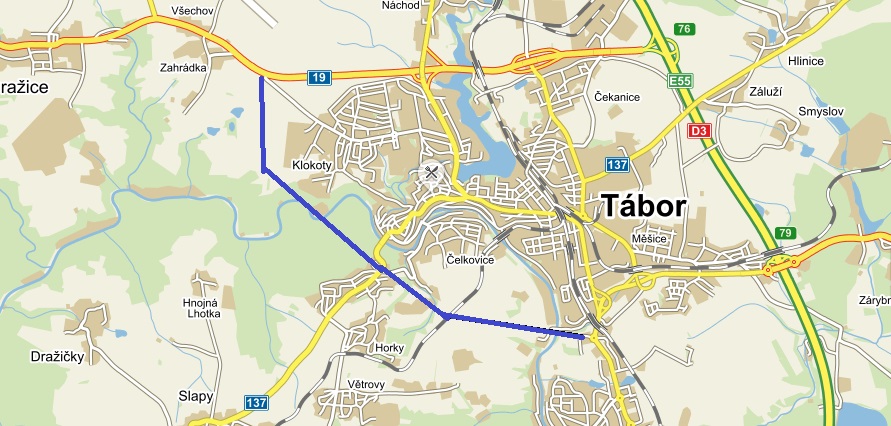 Závěrečné shrnutí
Naměřená vysoká intenzita dopravy
 Vysoký nárůst dopravy
 Cíl bakalářské práce byl splněn
Doplňující otázky
Od vedoucího práce:
	Setkal jste se při měření intenzit dopravy s
	některými faktory, které by mohly výsledky
	měření nějakým způsobem ovlivnit?
Od oponenta práce:
 	Výsledky zjištěných intenzit jsou vysoké, nepřekvapily Vás tyto výsledky?
Děkuji Vám za pozornost